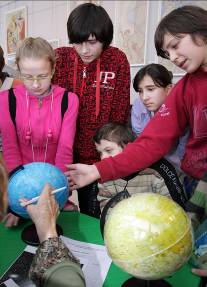 Анализ результатов конкурса. Основные аспекты содержания конкурса
Леонтович Александр Владимирович
Кандидат психологических наук
Председатель ООД «Исследователь»
1
Цель семинара
Выработка единой системы проведения конкурса исследовательских и проектных работ в 2017/2018 учебном году;
Формирование экспертного сообщества и развитие межрегиональной сетевой системы поддержки проектной и исследовательской деятельности учащихся в общем и дополнительном образовании;
Развитие в регионах РФ инфраструктуры для работы с одаренными школьниками, ориентированной на единые методики и критерии оценки результатов проектной деятельности.
Результат семинара
Модель проведения конкурса в каждом регионе:
Организационная структура;
Базовые учреждения;
Проектные задание на каждом из этапов;
Схема взаимодействия организаций;
Критерии экспертизы проектных работ;
Технология подготовки проектных команд.
Участие регионов
Схема проведения конкурса
Профильные организации
Муниципальный этап, экспертиза индивидуальных и командных проектов
Руководители и эксперты
Базовые ОО
Подготовка региональных проектов в командах
Базовая ОО
Сириус
Региональный этап, конкурс региональных проектных команд
Смена «Большие вызовы», реализация проектов
Стартовый этап, индивидуальная работа по проектным заданиям
Образовательные организации
Дорожная карта
Целевые показатели
Структура Положения, требования к участникам, критерии оценки проектов)
Качество заданий региональого этапа
Охват муниципальных районов - % от общего числа в регионе.
Представленность (к-во) направлений.
Количество муниципальных районов , в которых проводился этап (% от общего количества)
Общее количество участников
Наличие централизованного ресурса on-line регистрации
Наличие рассылки ФОИВ в области образования
Публикации в региональных СМИ (к-во)
Публикации в федеральных СМИ (к-во) 
Посещаемость сайта, регулярность  обновления информации
Наличие в Оргкомитете представителей ключевых  в регионе организаций 
Количество представленных на региональный этап проектов (%), в которых руководителями  являются специалисты партнёров
Количество (%) экспертов из организаций-партнёров на региональном этапе
Жанры творческих работ учащихся
Исследование – получение нового знания про известные предметы и явления
Проектирование – создание новых, продуктов, имеющих практическую значимость
Реферат – компиляция знаний из разных источников
Конспект - краткое                                изложение содержания текста
Публицистика – популярное,                 образное изложение фактов
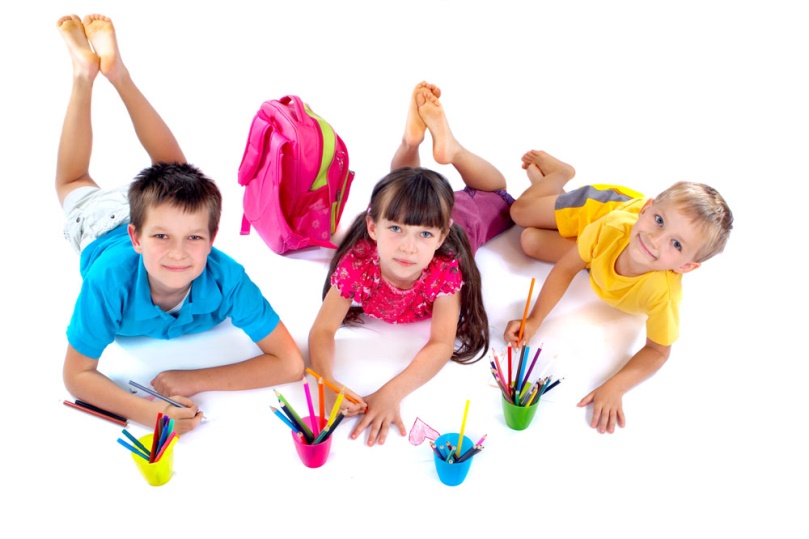 Исследовательская деятельность учащихся
деятельность, направленная на получение учащимися субъективно новых представлений об объектах и явлениях окружающего мира с помощью научного метода. Предполагает наличие основных этапов, характерных для исследования в научной сфере
Проектная деятельность учащихся
деятельность, направленная на выявление необходимости и создание новых объектов и явлений окружающего мира, отличных по своим характеристикам и свойствам от известных; совместная учебно-познавательная, творческая или игровая деятельность учащихся, имеющая общую цель, согласованные методы, способы деятельности, направленная на достижение общего результата деятельности.
Виды деятельности в образовании
Виды индивидуальных проектов по ФГОС
Исследовательский;
Информационный;
Творческий;
Социальный;
Прикладной;
Инновационный;
Конструкторский;
Инженерный.
Этапы проекта по созданию действующей авиамодели
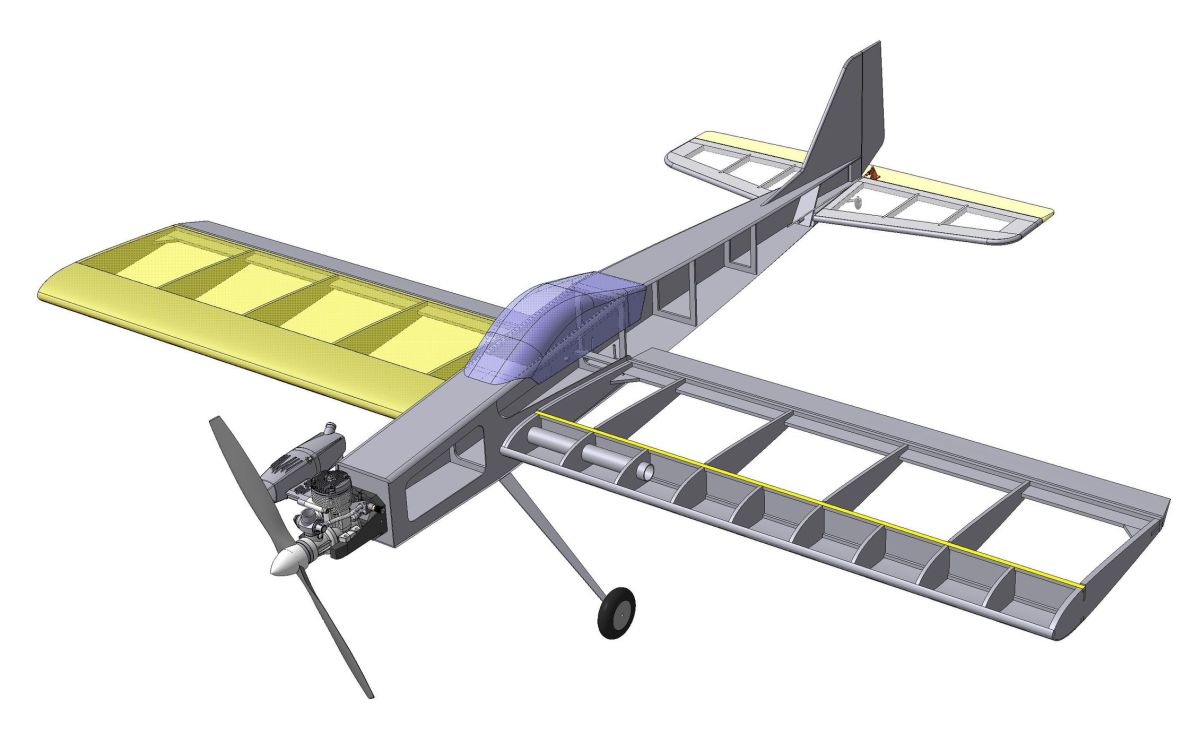 Выбор модели
Выбор материала
Изготовление деталей
Сборка модели
Подбор двигателя
Установка двигателя
Подбор системы радиоуправления
Установка системы радиоуправления
Испытания
Корректировка в соответствии с результатами испытаний
Участие в соревнованиях
Результат
Характер проекта  в зависимости от ведущей цели
Освоение навыков работы лобзиком и техники склейки деталей
Победа на соревнованиях – комплексное проектирование под результат
Исследование характеристик полета в зависимости от профиля крыла
Подбор покрытия крыла с целью достижения максимальной скорости полета
Включение в предмет профессиональной деятельности
Общее и профессиональное образование
Профессиональное образование
Общее образование
10 класс
Готовность работать в заданной  профессии
Способность к анализу и осознанному выбору
7 класс
Общие и профессиональные компетенции
Метапредметные   и личностные результаты образования
4 класс
?
1 класс
Требования ФГОС к результатам обучения
предметные, включающие освоенные обучающимися умения специфические для данной предметной области, виды деятельности по получению нового знания в рамках учебного предмета…
метапредметные, включающие освоенные обучающимися межпредметные понятия и универсальные учебные действия (регулятивные, познавательные, коммуникативные), способность их использования в учебной, познавательной и социальной практике…
личностные, включающие готовность и способность обучающихся к саморазвитию и личностному самоопределению, сформированность их мотивации к обучению и целенаправленной познавательной деятельности…
Профориентационные задачи проектной смены
Знакомство с актуальной проблематикой современных науки и техники;
Навыки работы современными научными методами на современном оборудовании;
Личное знакомство с ведущими специалистами;
Знакомство с культурой современной профессиональной деятельности;
Создание работающих прототипов.
Работа над исследованием
Область исследования – к чему душа лежит?
Объект – что реально существующее выбираем?
Предмет – какое свойство объекта выбираем?
Цель – к чему стремимся?
Задачи – какие шаги по достижению цели?
Гипотеза – какой результат прогнозируем?
Методика – что делаем?
Данные – что получаем?
Обработка – какие методы используем?
Анализ – что и как мы сопоставляем?
Результат – что мы получили? Подтвердилась ли гипотеза?
Работа над проектом
Область проектирования – к чему душа лежит?
Образ будущего – давайте помечтаем…
Актуальность – зачем это нужно?
Цель – что создаем?
Критерии – какие качества объекта контролируем?
Задачи – какие шаги по достижению цели?
План – какова последовательность действий?
Ресурсы – что нам понадобиться и как это получим?
Методика –  какие приемы применяем?
Корректировка – что изменяем, если что-то идет не так?
Результат – что получили, соответствует ли замыслу?
Проектная команда
Проблема
Теоретик-аналитик
Организатор
Цель
Задачи
Проектировщик
Объект
Исследователь
Предмет
Гипотеза
Метод
Экспериментатор
Проектная команда
Результат
Презентация
Дизайнер
Популяризация
PR-менеджер
Параметры психолого-педагогической оценки проекта
Насколько могут достигаться метапредметные и личностные результаты образования?
Полученный результат (продукт) – будет иметь исключительно познавательную ценность, или его можно будет применить для практики/дальнейшей работы?
Условия для освоения и понимания метода практической работы, норм и методик научной работы.
Условия для самостоятельности и осознанности выполнения работы в целом.
Качество педагогического проекта выполнения работы (этапность, возрастная специфика и др.).
Образовательные программы в условиях отдыха детей и их оздоровления
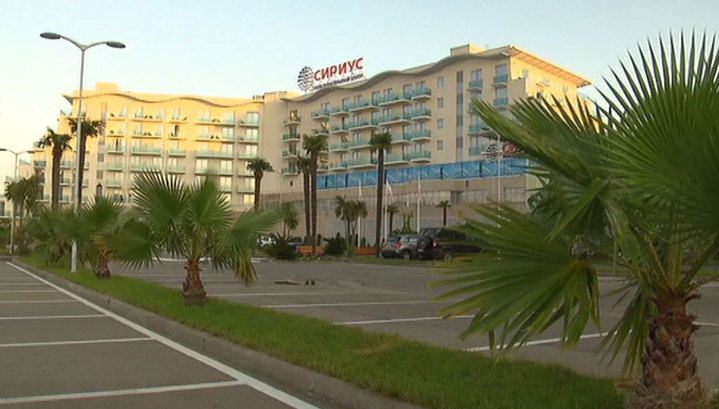 ОЦ «Сириус» – профессионально-ориентированные программы в области передовых науки и техники
ВДЦ «Артек», «Океан», «Смена», «Орленок» – образовательные программы с тематическими партнерами
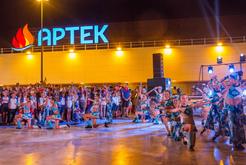 Региональные тематические профильные смены для талантливых детей
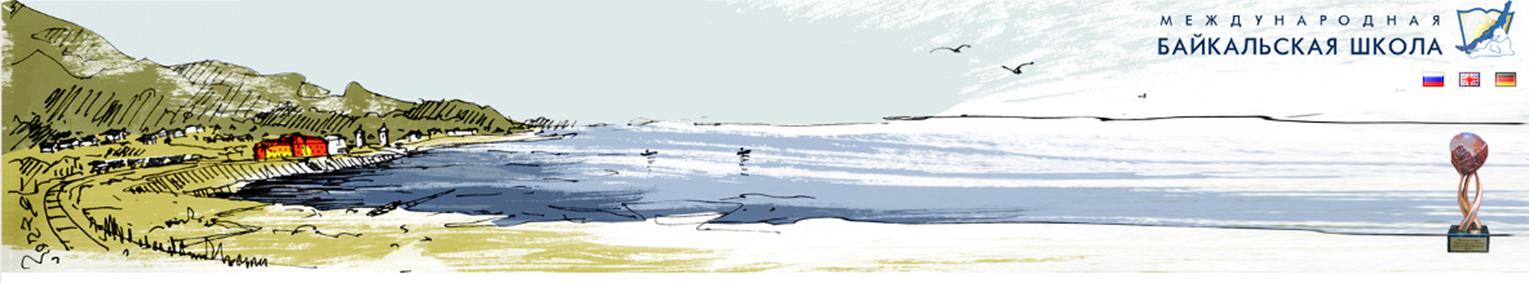 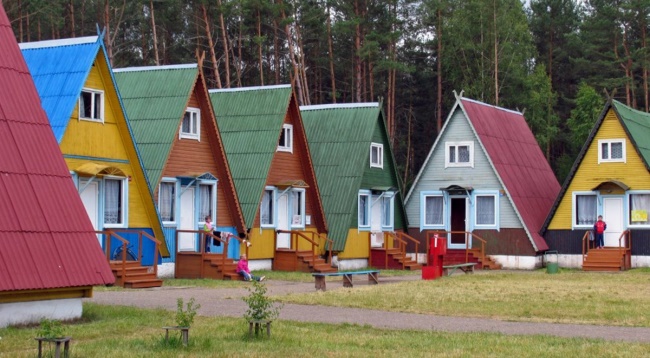 Профильные занятия в лагерях:  оздоровительных, с дневным пребыванием и др.
Стратегия научно-технологического развития РФ
Всероссийский конкурс иссл. и пр.
Ученые, разработчики технологий
Инженеры будущего Олимпиада НТИ
Инженеры, технологи
Специалисты рабочих специальностей
Wordskills
Преемственность исследовательской и проектной деятельности
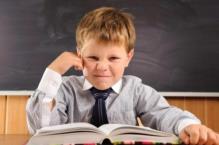 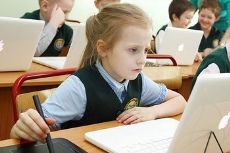 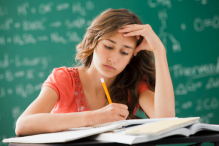 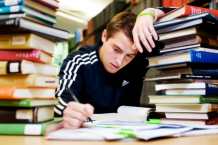 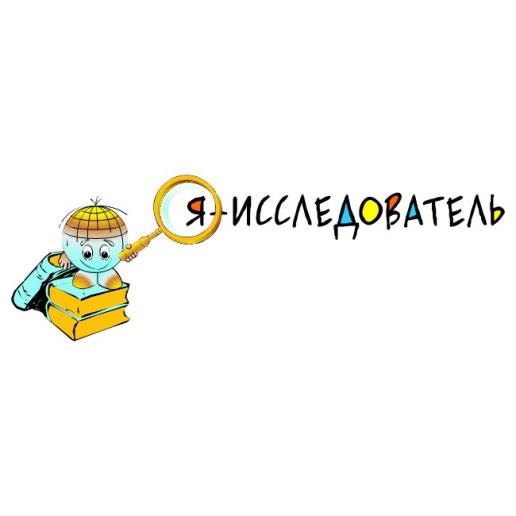 Всероссийский конкурс исследовательских работ и творческих проектов дошкольников и младших школьников «Я-Исследователь»
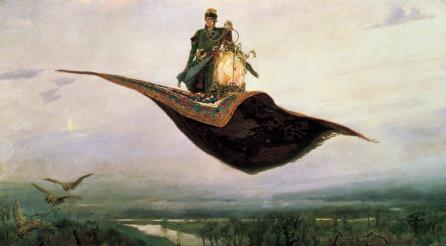 Финал – г. Сочи, май 2017 г.
17 регионов, 170 участников.
Всероссийский конкурс исследовательских работ «Тропой открытий В.И.Вернадского»
Участники – учащиеся 5-х-7-х классов;
Критерии, соответствующие возрасту участников;
Секции: естественнонаучная,      гуманитарная;
160 участников 23 региона.
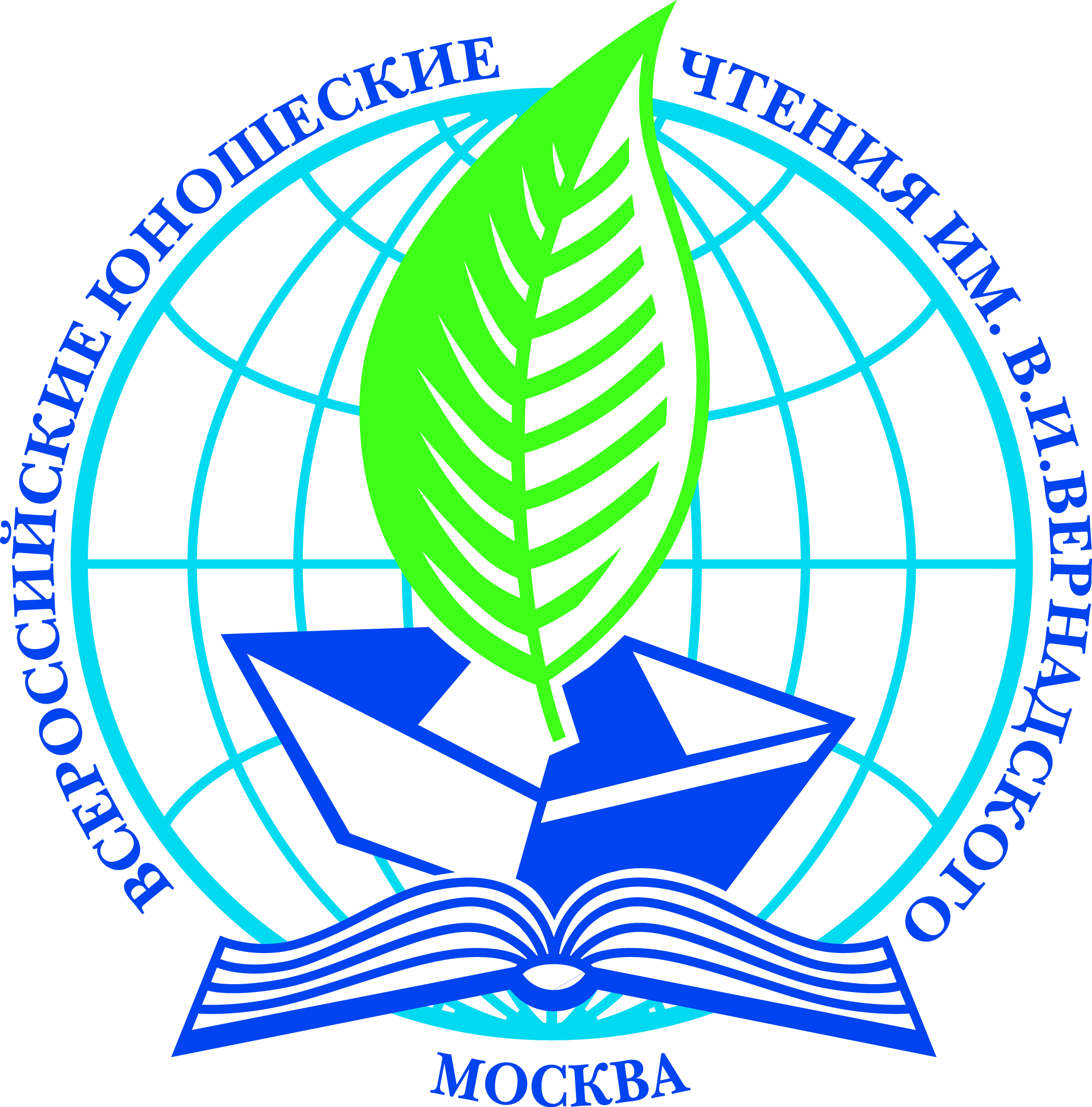 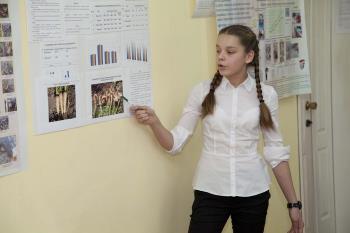 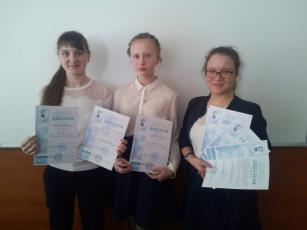 Всероссийский конкурс юношеских исследовательских работ им. В.И.Вернадского
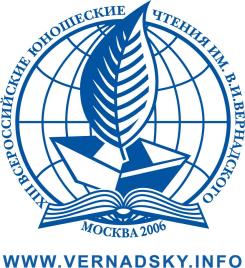 Около 10 000 работ;
Более 70 регионов РФ;
37 региональных конференций;
Выход на программу стипендиатов Фонда.
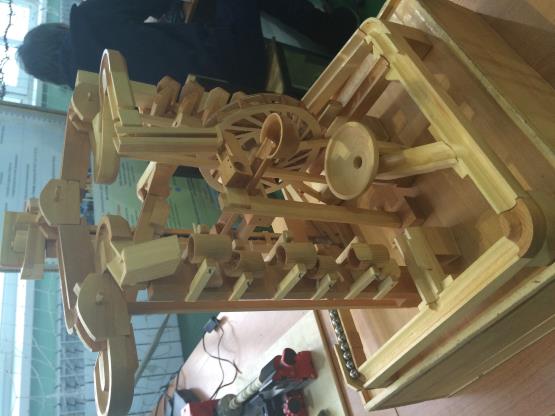 Карандаши обычно используются для рисования и раскрашивания, но некоторые художники создают из этих простых предметов поистине грандиозные вещи типа этих удивительных необычных скульптур. Создание таких арт-объектов требует  не только проявления креативности,  но и применения
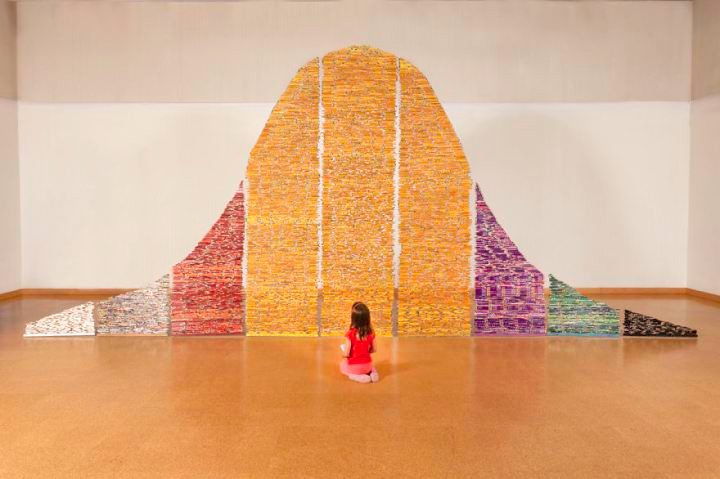 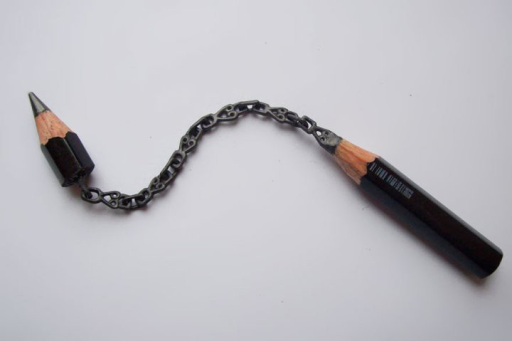 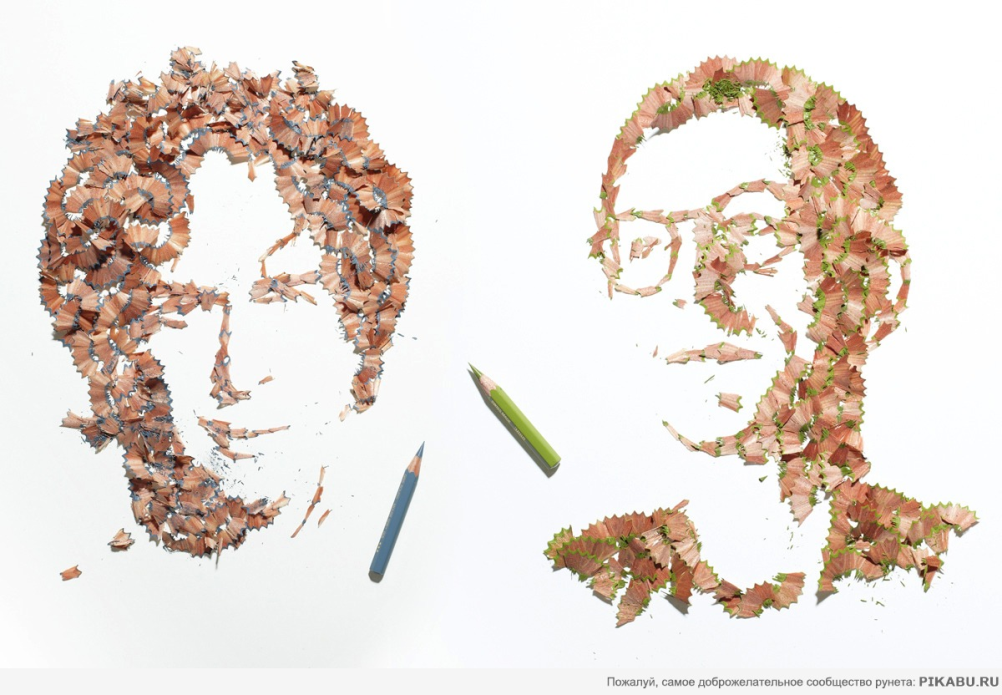 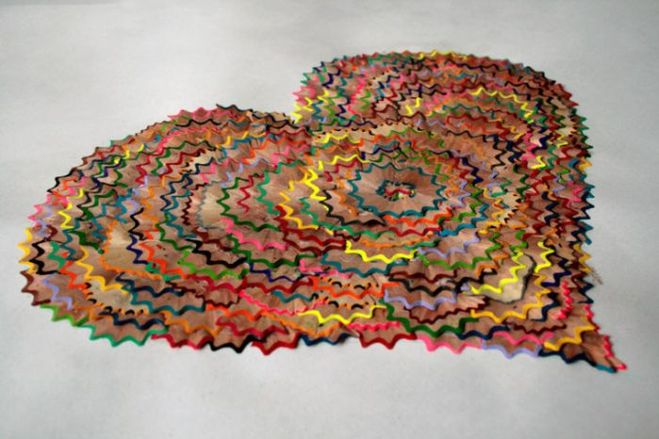 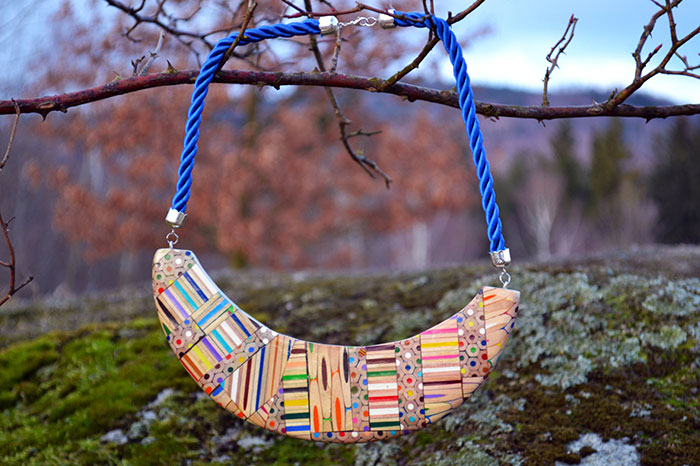 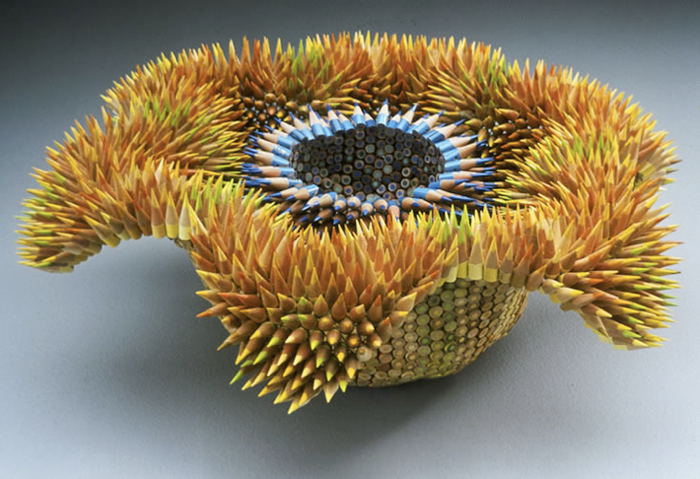 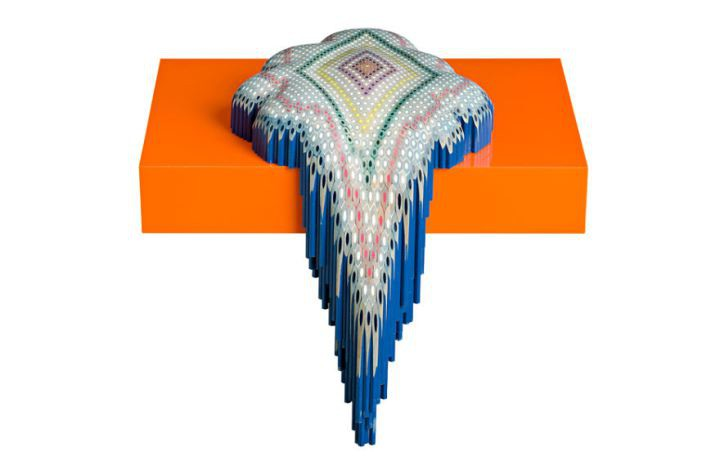 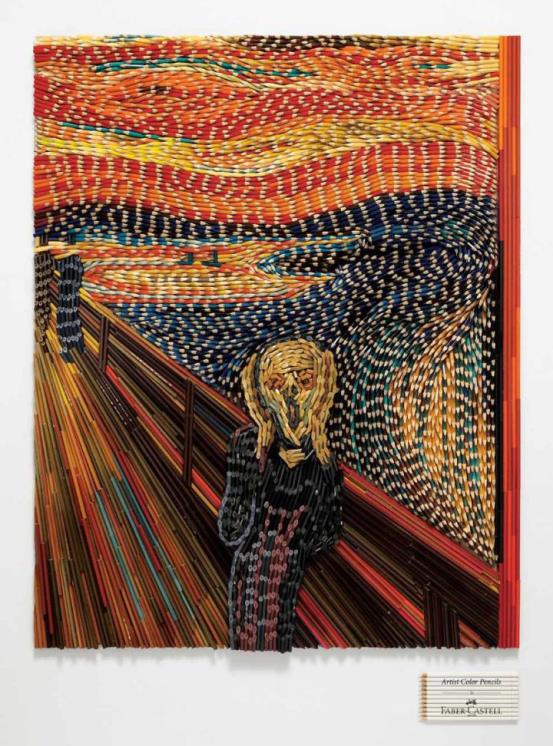 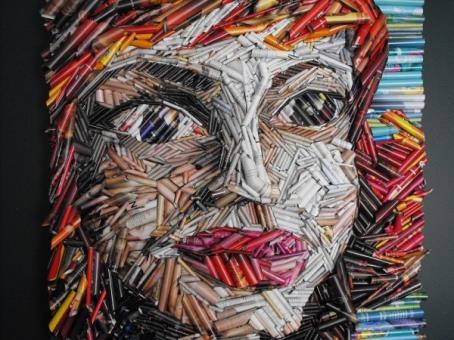 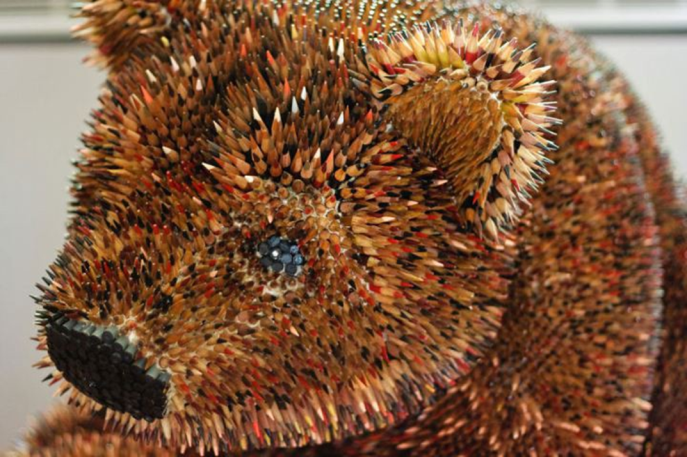 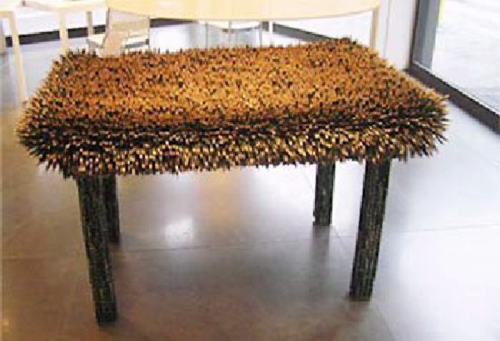 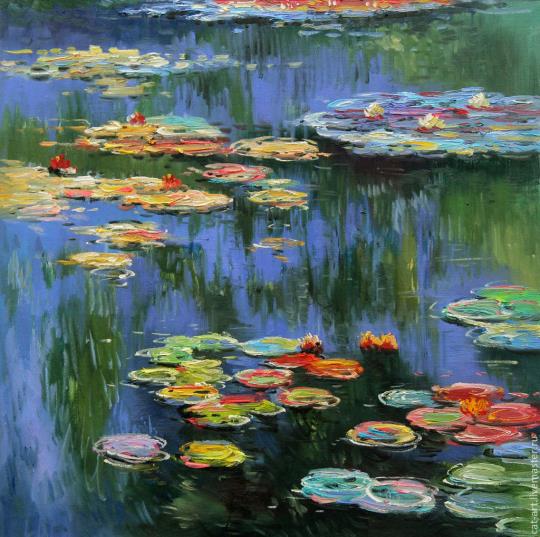 Арт объект  создание биосистемы на основе картины Моне
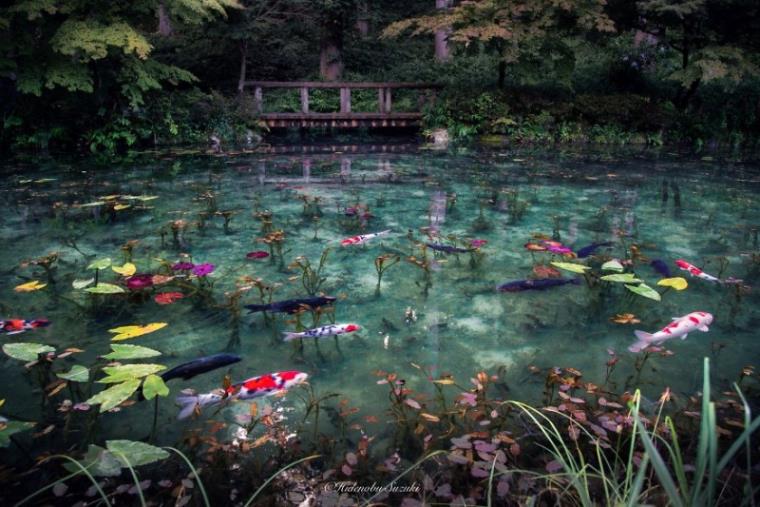